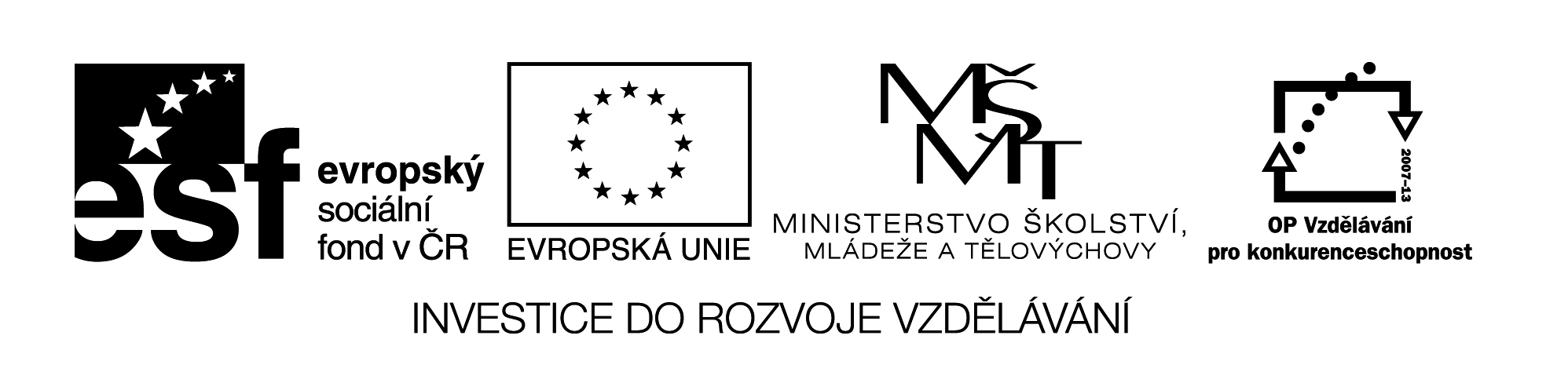 Witze sind Spitze
Vzdělávací materiál byl vytvořen v rámci projektu 
Inovace a zkvalitnění výuky na Slovanském gymnáziu
CZ.1.07/1.5.00/34.1088
Beschreiben Sie das Bild unten!
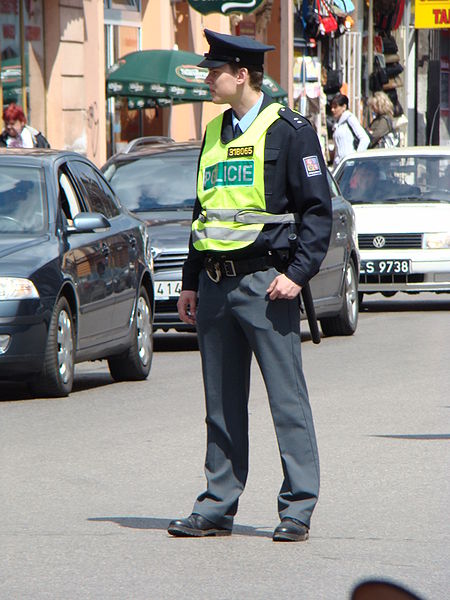 Versuchen Sie zu erraten, worum es im folgenden Witz geht!
Welche Personen oder Dinge treten im Witz auf?
Den Witz hören…
Ein Autofahrer bekommt einen Strafzettel, weil er zu schnell gefahren ist. Da sagt er dem Polizisten:“Entschuldigen Sie, aber den Zettel lese ich erst zu Hause. Wissen Sie, ohne Brille sehe ich gar nichts.“ 
Warum ist es witzig? – Diskutieren Sie!
Bilden Sie Sätze mit fettgedruckten Ausdrücken!
Beschreiben Sie das Bild unten!
Welche Personen oder Dinge tereten im Witz auf?
Versuchen Sie zu erraten, worum es im folgenden Witz geht!
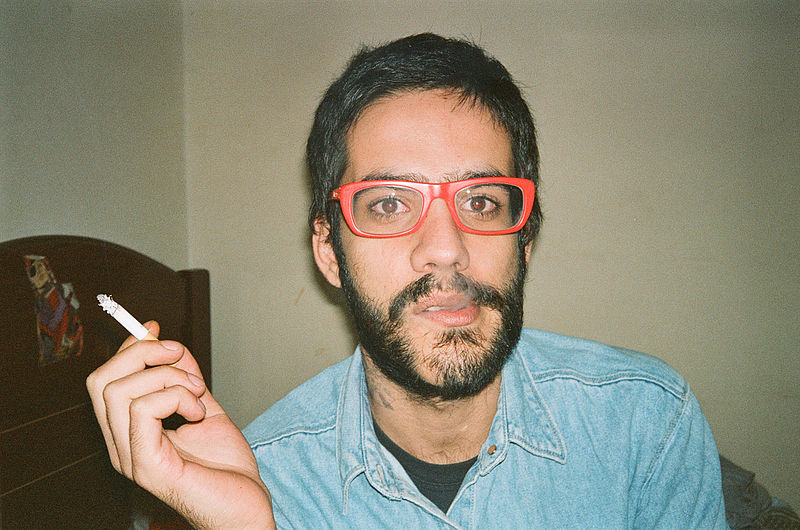 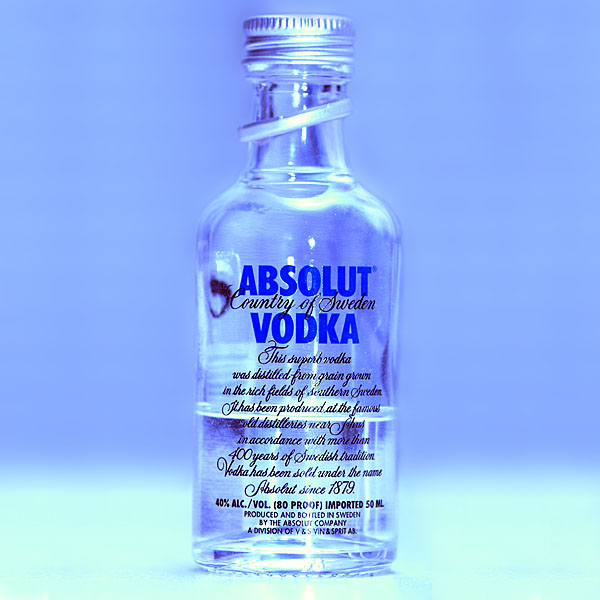 Den Witz hören…
Der Vater sagt zu dem Sohn:“ Ich habe für dich alles getan, damit du dein Medizinstudium beenden konntest. Und was habe ich jetzt davon? Du verbietest mir das Rauchen, das Trinken…!
Warum ist es witzig? – Diskutieren Sie!
Bilden Sie Sätze mit fettgedruckten Ausdrücken!
Beschreiben Sie das Bild unten!
Welche Personen oder Dinge treten im Witz auf?
Versuchen Sie zu erraten, worum es im folgenden Witz geht!
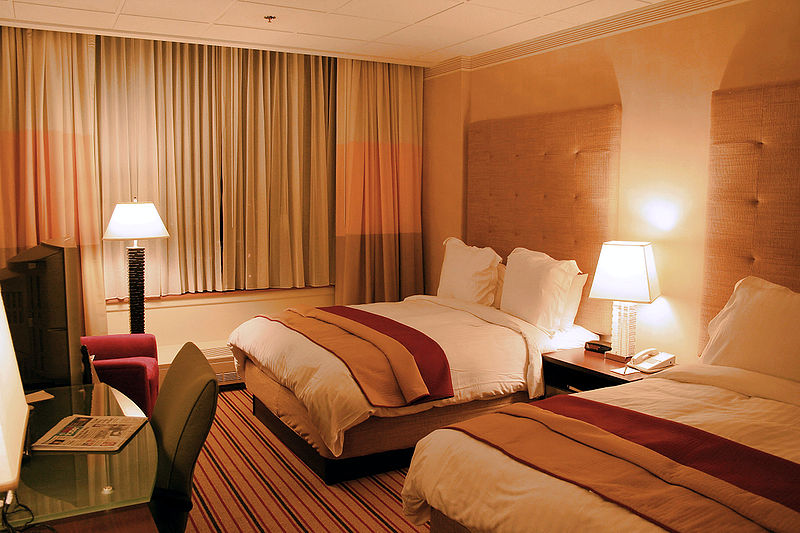 Den Witz hören…
Rolf fragt seine Frau:”Schatz, wie heißt das Hotel, in dem wir voriges Jahr im Uralub waren? ”Moment, ich schau auf den Handtüchern nach!“
Warum ist es witzig? – Diskutieren Sie!
Bilden Sie Sätze mit fettgedruckten Ausdrücken!
Und noch ein guter…
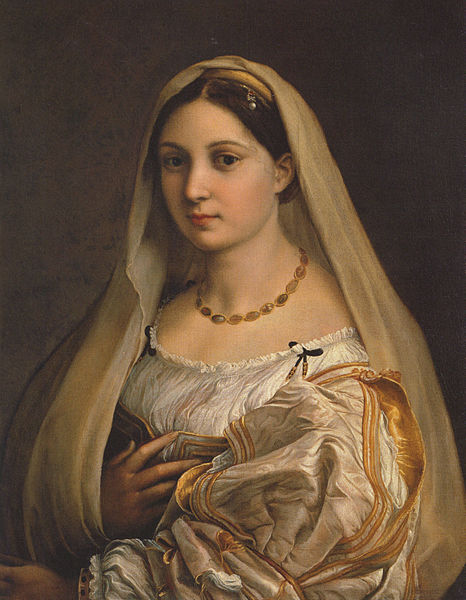 Citace:
Obr. Str. 2
[cit. 2013-7-21].
<http://cs.wikipedia.org/wiki/Soubor:PolicistaCeskyTesin.jpg>
Obr. Str. 4
[cit. 2013-7-21].
<http://cs.wikipedia.org/wiki/Soubor:Absolut_vodka.jpg>
<http://commons.wikimedia.org/wiki/File:Fefifa_with_red_glasses.jpg>
Obr. Str. 6
[cit. 2013-7-21].
<http://cs.wikipedia.org/wiki/Soubor:Hotel-room-renaissance-columbus-ohio.jpg>
Obr. Str. 8
[cit. 2013-7-21].
<http://cs.wikipedia.org/wiki/Soubor:La_donna_velata_v2.jpg>